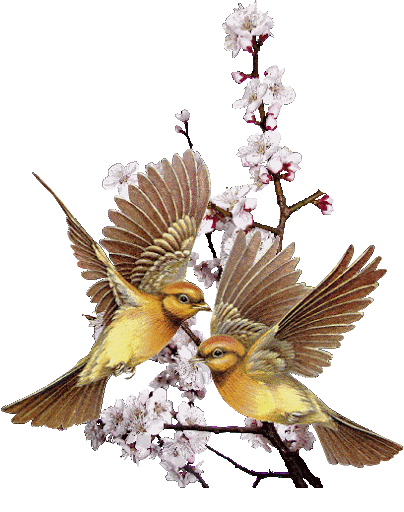 Készítette:Kovácsné Mándoki Katalin
A kérdő mondat
Nemes Nagy Ágnes : Madarak
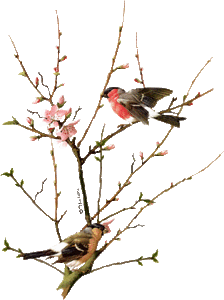 Mennyi fényes szép madár!
Nem tudod, hogy merre száll?
Honnan jönnek?
Nem tudom.
Merre mennek?
Nem tudom.
Égre, földre,vízre szállnak?
Nádba bújnak?
- Nem tudom.
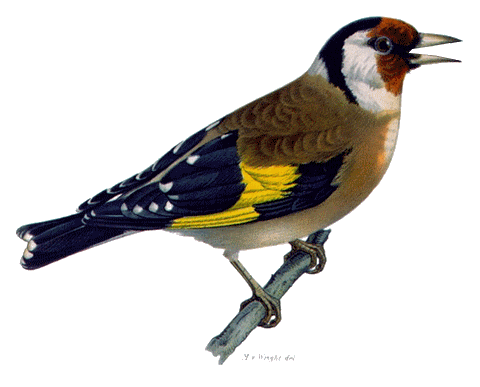 A beszélő szándéka:
Kíváncsi.
Szeretett volna minél többet megtudni a madarakról.

Ezért kérdéseket tett fel.

Mi volt a válasz minden esetben?
Nem tudom.
Kérdezünk…
Ha 
szeretnénk megtudni valamit. 
Ha 
Érdeklődünk. 
Ha 
kíváncsiak vagyunk.
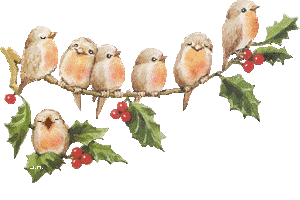 Megérkeztek a fecskék!Kérdezz tőlük te is!
Tankönyv 101/ 2 feladatában minden képhez írj egy kérdést!
Ügyelj a mondatkezdő nagybetűre és a mondatvégi írásjelre!                  ?
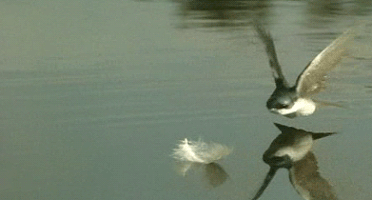 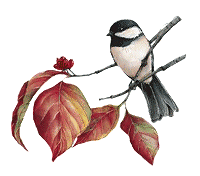 Kérdőszavak
A kérdéseinkhez kérdőszavakat használunk. 

Ezekkel irányítjuk a figyelmet arra, amit meg szeretnénk tudni.
Mi?  Mikor?   Hol?  Hány? Mennyi? Hogyan? Mit? Hová? Miért? Kivel? 
Mivel? Ki?  
Tudnád még folytatni?
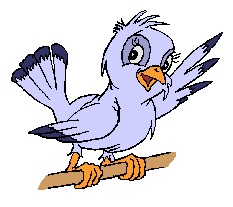 Amikor kérdezünk…..
Nagyon szeretnénk megtudni valamit, ezért tesszük fel a kérdést.

Ennek érdekében a beszédben is ügyelek arra, hogy a kérdésem érthető legyen.

A beszédben a kérdőszó a hangsúlyos, ezt a szót egy kicsit erősebben ejtem ki.
Gyakorold a kérdések helyes hangsúlyozását!
Honnan szaladsz, nyulacska?
                                                   Mezőről.
                                   Miért szaladsz a mezőről?
                                                 Kergetnek.
                                     Kik kergetnek, nyulacska?
                                                    Vadászok.
                                       Ugyan mivel kergetnek?
                                                     Puskával.
                                          Mit akarnak tetőled?
                                                Meglőni.
                        Hová szaladsz előlük?
                                            Erdőbe.
                    Mit csinálsz az erdőben?
                                           Elbújok.
Szaladj gyorsan, nyulacska!
Szaladok! Itt ugyan nem maradok!
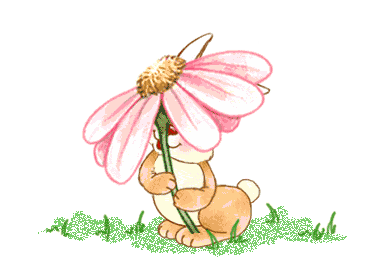 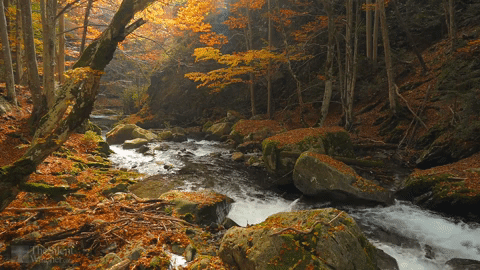 Ügyes voltál!
Másolj le három kérdést a versből a tankönyvedbe (102/4c feladat)!

Írd le a szabályt a füzetedbe és jól jegyezd meg! 
( tankönyv 102.o)

Pihenj egy kicsit, aztán folytatjuk!
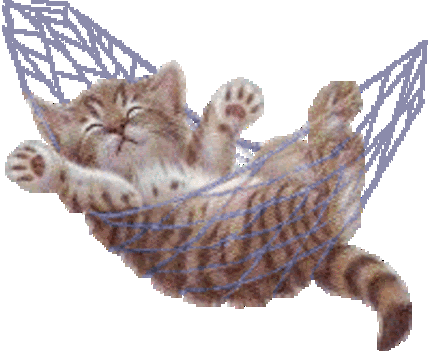 Kérdezhetünk még így is!Figyelj!
Hozok neked galagonyát.
-Sírsz-e még?
Hozok neked kerek almát.
-Rísz-e még?
Egyet nevetsz; kettőt adok.
-Hadd látom:
                       Érik-e a piros mosoly
orcádon?
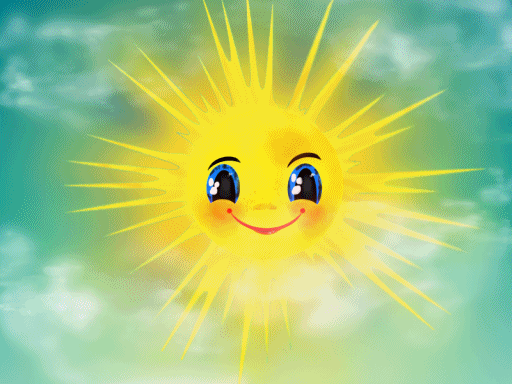 - e
Ezt az egy betűt mindig kötőjellel kapcsoljuk a szóhoz, így alkothatunk olyan kérdést, ahol nem használunk kérdőszót.

Mindig ezzel kezdjük a kérdésünket!
Az így alkotott kérdés végén is: 
?
Van.
Gyakorolj!
Alakítsd át a mondatokat úgy, hogy – e kérdőszó is legyen bennük! ( tankönyv 103/6)

Láttál már mókust?
Láttál-e már mókust?
Tudod, hol él?
Tudod-e, hol él?
Van ellensége?
Van-e ellensége?
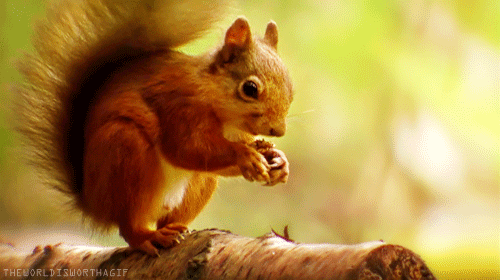 Ügyes voltál!
Itt még gyakorolhatsz!
kijelentő vagy kérdő?
https://learningapps.org/view3550891